Осінь
Осінь барвиста
ходить садами.
Нас пригощає 
Щедро плодами.
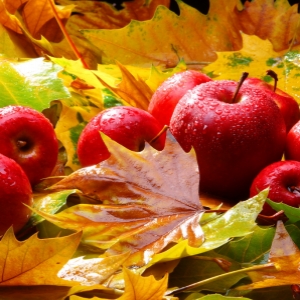 Грушки медові діткам дарує.Осінь-красуня всіх нас чарує!
Осінь барвиста, щедра і милавсіх урожаєм знов пригостила..